MICRO: Mejora de la Competitividad
 de Microempresas en Áreas Rurales
Módulo 4: Conocimiento programas de la UE/becas para microempresas rurales
Preparado por el Consorcio para el proyecto: “Irish Rural Link – National University of Ireland Maynooth- CDI – EEO GROUP SA- IHF asbl – IDP - Internet Web Solutions SL”
Indicaciones básicas sobre como rellenar un formulario de financiación
Visión general
2
Indicaciones básicas sobre como rellenar un formulario de financiación
Objetivo de la unidad
Guiar al usuario a través de los requisitos de la Aplicación LEADER y explicar la terminología que nos vamos a encontrar
3
Indicaciones básicas sobre como rellenar un formulario de financiación
Resultados esperados del aprendizaje
Al final del módulo seremos capaces de:
Conocer los “requisitos de la Aplicación de fondos LEADER”
Conocer “cuales son los términos clave de una Aplicación LEADER”
Conocer los “principales requerimientos de una Aplicación LEADER”
¿Quieres verificar tus conocimientos?
4
Indicaciones básicas sobre como rellenar un formulario de financiación
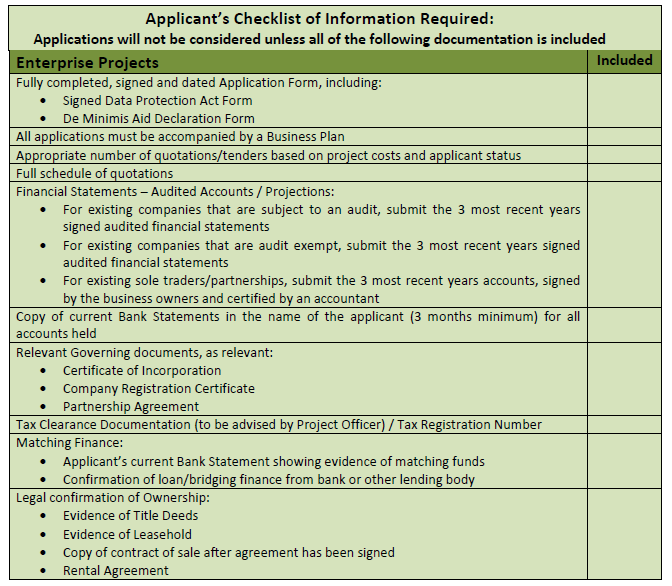 Requisitos de la Aplicación
Documentos necesarios:
5
Indicaciones básicas sobre como rellenarun formulario de financiación
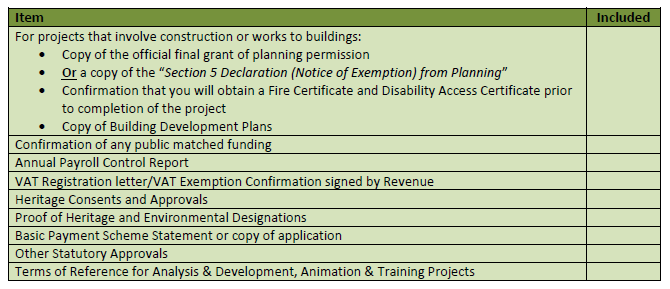 Otros documentos
Estos documentos se deben incluir si es necesario:
6
Indicaciones básicas sobre como rellenar un formulario de financiación
Declaración de Protección de Datos
Cómo se va a usar y compartir tu información personal
Cómo conseguir una copia de cualquier información en manos del GAL
Se debe firmar este formulario para dar el consentimiento al GAL y demostrar la comprensión de sus contenidos.
7
Indicaciones básicas sobre como rellenar un formulario de financiación
Declaración “Ayuda De Minimis”
La financiación LEADER tiene un límite de 200.000€ - dentro del umbral “de minimis” de la ayuda estatal

Un proyecto sólo se considerará apto para la ayuda no reembolsable si no supera el techo de los 200.000€  de la ayuda total durante el periodo de tres años.
8
Indicaciones básicas sobre como rellenar un formulario de financiación
Plan de Empresa
Desglose en cuatro secciones:
Proyecto y Promotor
Marketing
Innovación y Competencia
Financiero
9
Indicaciones básicas sobre como rellenar un formulario de financiación
Plan de Empresa – Proyecto y Promotor
Presentación del proyecto y en que se basa.

El Promotor: quien es y cuáles son sus conocimientos y experiencia.

Antecedentes del Proyecto: Describe el proyecto al detalle – que es y que necesita para empezar a funcionar
10
Indicaciones básicas sobre como rellenar un formulario de financiación
Plan de Empresa - Marketing
Investigación de Mercado: Muestra si el proyecto es viable y si el promotor conoce el mercado.

Estrategia de Mercado: La estrategia para lograr una cuota de mercado y hacer el proyecto viable.
11
Indicaciones básicas sobre como rellenar un formulario de financiación
Plan de Empresa – Innovación y Competencia
Innovación: Elemento importante en LEADER
Describe como se muestra la innovación en el proyecto

Competencia: Demuestra si existe un nicho de mercado para el proyecto.
Sin efectos adversos para establecer la empresa en tu comunidad.
12
Indicaciones básicas sobre como rellenar un formulario de financiación
Plan de Empresa - Financiero
Gastos y Financiación del Proyecto: Gastos y Recursos Detallados de la financiación correspondiente

Proyeccción financiera a 3 años:

Impacto del Proyecto: El promotor, la comunidad más amplia o un entorno más amplio.
13
Indicaciones básicas sobre como rellenar un formulario de financiación
Plan de Empresa - Conclusión
Reúne todos los elementos para dar una conclusión convincente

Enlaza con las categorías o subcategorías GAL

Enlaza con los temas transversales LEADER del medioambiente, cambio climático e innovación

Enlaza con las prioridades del GAL y necesidades en la Estrategia de Desarrollo Local (EDL)
14
Indicaciones básicas sobre como rellenar un formulario de financiación
Ofertas
Se deben obtener ofertas para cada partida presupuestaria para la que se pide una ayuda.

Hay que familiarizarse con los requisitos que se detallan.

Es importante seguir los procedimientos correctamente – Ver http://www.etenders.gov.ie/
15
Indicaciones básicas sobre como rellenar un formulario de financiación
Estados Financieros
Para las empresas ya constituidas piden 3 años de registros financieros; normalmente se piden las cuentas auditadas

Estados de Cuenta Bancarios para todas las cuentas por al menos 3 meses a nombre de los solicitantes.

Evidencia de disponibilidad de fondos de contrapartida (ver la siguiente diapositiva) y también de finanzas de enlace. 

Nota: Las subvenciones LEADER se pagan posteriormente al gasto del proyecto.
16
Indicaciones básicas sobre como rellenar un formulario de financiación
Fondos Compensatorios
Fondos compensatorios – contribución de dinero adicional necesaria para cubrir gastos del proyecto.

Los fondos compensatorios pueden venir de recursos privados, o públicos si hablamos de aplicaciones comunitarias o de organizaciones

Los fondos compensatorios públicos deben provenir de otros recursos fuera de la UE.
17
Indicaciones básicas sobre como rellenar un formulario de financiación
Cumplimiento Tributario
IVA: Todos los solicitantes deben estar registrados con IVA o haber escrito la confirmación de Comisionados de Ingresos

Procedimiento de Cumplimiento Tributario:
Los pagos de subvenciones necesitan de evidencias de cumplimiento tributario en las etapas de finalización y/o pago. 
Se requiere de autorización fiscal para pagos superiores de 10.000€ (incluyendo IVA)
18
Indicaciones básicas sobre como rellenar un formulario de financiación
OTROS PUNTOS
Los proyectos están sujetos a inspecciones departamentales hasta 5 años despues del pago de la ayuda financiera. 

Si el proyecto cesa dentro de los 5 años posteriores a la recepción de la ayuda, se recuperará el importe total de la ayuda mediante sanciones de intereses.
El proceso de financiación puede llevar más de 6 meses

El proyecto puede comenzar una vez que se firman la Carta de Oferta y el Contrato y devuelto a la GAL.
19
Indicaciones básicas sobre como rellenar un formulario de financiación
Más Información
Se puede encontrar más información en Irlanda en http://www.nationalruralnetwork.ie/  o https://www.pobal.ie/FundingProgrammes/LEADER/Pages/LEADER.aspx 

Descubre más sobre la financiación LEADER en otros países de la UE en https://ec.europa.eu/agriculture/rural-development-2014-2020_en 

La base de datos europea GAL se puede encontrar en https://enrd.ec.europa.eu/leader-clld/lag-database_en
20
Fin del módulo
¡Gracias por su atención! 
21